Activity 1: Raindrops (extra for teacher guide).
Question 1a. What forces dictate the size of raindrops?

Question 1b. Write the size a of a raindrop as a function of gravitational acceleration g, surface tension of water , and the densities of air and water, a and w, respectively. 

Question 1c. Calculate the numerical values for a and U using known values: ρa = 10-3 g/cm3, ρw = 1 g/cm3, gravity g ≈ 1000 cm/s2, surface tension σ = 70 dynes/cm
Useful units for calculations
Remember: dyne = 1 g cm/s2 (force in cm-g-s units) = 10-5 Newtons.  Using cgs units is easiest for calculations with small insects, as the values are often order-one.
Density of air ρa = 10-3 g/cm3
Density of water ρw = 1 g/cm3
Gravity g ≈ 1000 cm/s2
Surface tension σ = 70 dynes/cm
Hints for Activity 1

This problem is most easily done using scaling, or the art of approximation.  In scaling, you use ~ symbols rather than equality up to a constant.  Thus one can ignore constant numerical factors such as 2 and 

To solve this problem, first note that you have two unknowns so you need two equations.  
Background:  pressure drag force Fd ~ Δp a2 where I have approximated the cross sectional area of a sphere as ~ a2.  The difference in pressure between the front and back of the sphere is Δp ~ ρaU2, also known as the stagnation pressure.
First equation is simple equality of forces for terminal velocity, the gravitational force Fg = mg ~ ρwa3, and the pressure drag force Fd ~  ρaU2a2
Second equation is the criteria for drop breakage: this occurs at a vertical force balance at a point in front of the drop, right before it is cleaved in two.   The drop will break if the local dynamic pressure, Δp~ ρaU2 exceeds the curvature pressure at point,  Δp ~ σ /a.
Activity 1 Solution: Raindrops
a ~ 2.3 mm , U ~ 500 cm/s
Activity 1 Solutions (teacher’s guide)
Question 1a. What forces dictate the size and speed of raindrops?	Gravity, pressure drag, surface tension

Question 1b. Write the size a and speed U of a raindrop as a function of gravitational acceleration g, surface tension of water , and the densities of air and water, a and w, respectively. 	a ~ (σ/wg)1/2 , U ~ (σ/aa)1/2	where ~ means equality up to a constant.

Question 1c. Calculate the numerical values for a and U using known values: ρa = 10-3 g/cm3, ρw = 1 g/cm3, gravity g ≈ 1000 cm/s2, surface tension σ = 70 dynes/c:  
		Solution:	a ~ 2.3 mm, U ~ 500 cm/s
Answer 1: Raindrops are much heavier and faster than mosquitoes
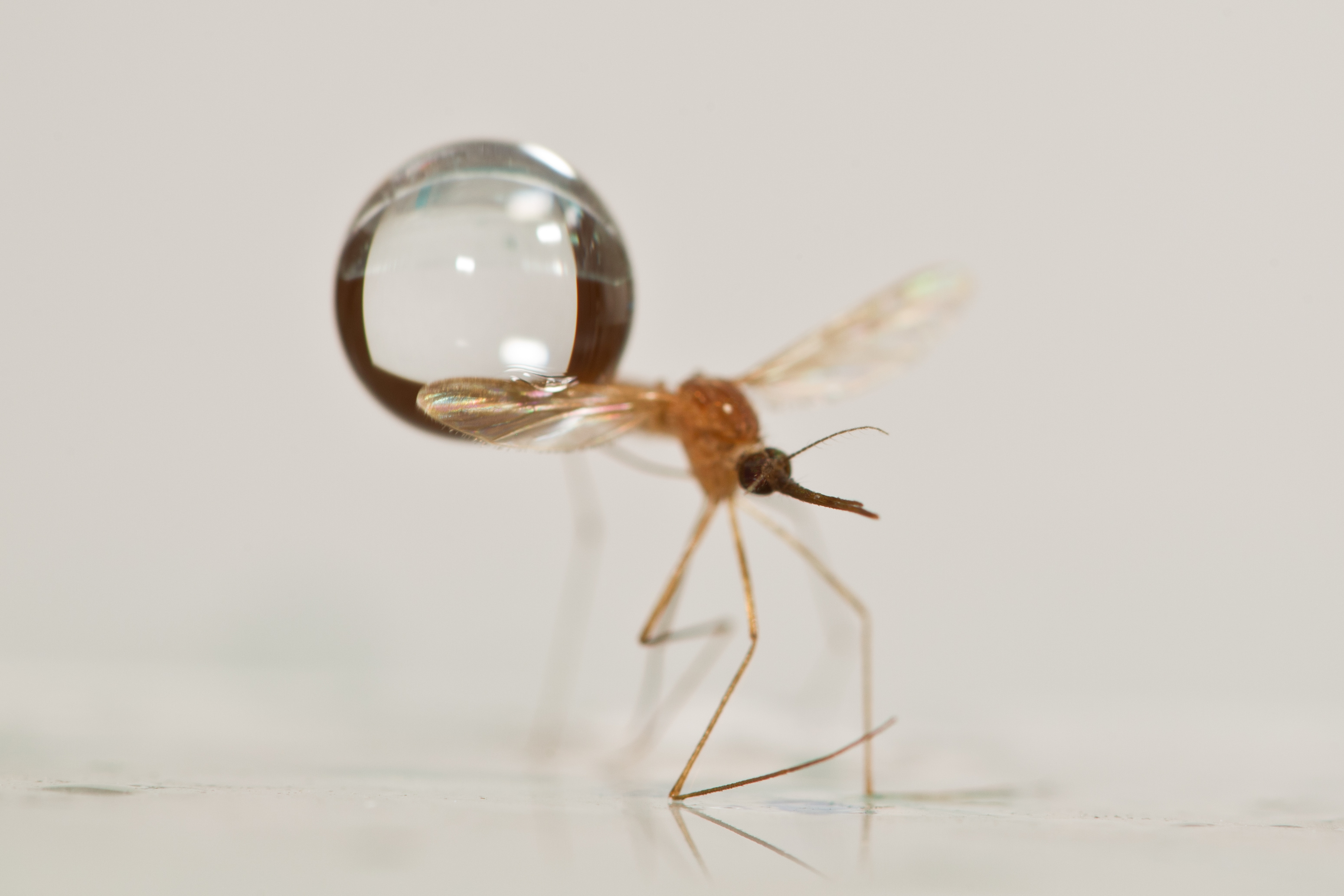 Features of a raindrop

 raindrop radius ~ 2 - 5 mm

 raindrop weight ~ 2 - 50 mosquito weights

 raindrop speed ~ 5 - 9 m/s, much greater than mosquito speed (1 m/s)
*Clements, A. The sources of energy for flight in mosquitoes. Journal of Experimental Biology 32, 547 (1955).
**Savile, D. & Hayhoe, H. The potential effect of drop size on efficiency of splash-cup and springboard dispersal devices. Can. J. of Bot. 56, 127–128 (1978).
[Speaker Notes: As we consider the two opponents, we see mosquitoes are comparable in size to drops, but drops have a mass 2-50 times a mosquito’s mass and a much higher speed.]
Activity 2: What is frequency f (impacts per second) of raindrop on a flying mosquito?
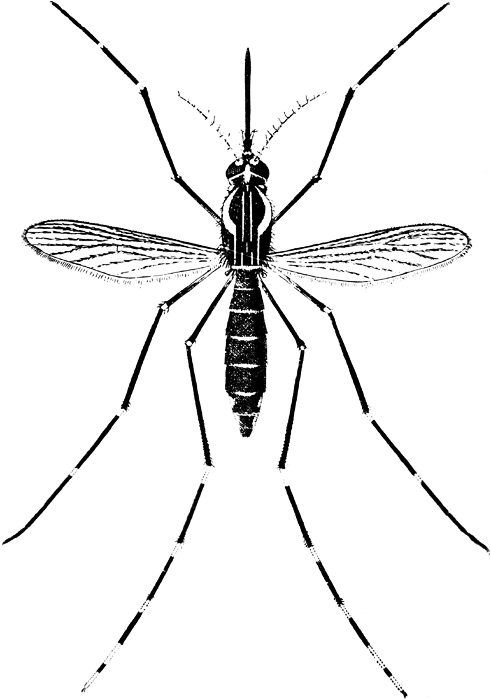 You are given:

Mosquito body area :
	 Am ~ 0.3 cm2

Rain intensity:
	 I  ~ 50 mm/hr ~ 0.0014 cm/s 

Density of water:
	ρw ~ 1 g/cm3

Mass of drop:
	m ~  10 mg
~ 1 cm
Hint for Activity 2: What is frequency of impacts for a flying mosquito?
This is a problem of mass conservation.  Rain intensity I is given in the units of cm/hour.  We must convert this unit into a number of drops that falls on top of the mosquito per second.  

This problem is related to the the first problem in “flying circus of physics”, which asks is wetter to run or walk through the rain.  Here we recognize that mosquitoes fly so slowly that impacts on the mosquito’s frontal area are negligible compared to that on top.  

So consider only drops falling atop the mosquito where plan-view area of wings and legs is Am.  This area is given by considering all drops that impact or even graze the legs  (See diagram on next page where an area is sketched out that is one drop radius wider than legs and body).  Students should estimate this area Am to 1 significant digit.

First convert I to cm per second.  Then, every second, we consider the volume of drops that fall to fill a volume that is Am wide and I tall.   We can convert this into a mass of fluid falling per second using the density of water ρ used in activity 1.  Lastlly, we  can find frequency of drops f by remembering each drop has a fixed volume m calculated from activity 1.
Activity 2 solution: Impact frequency f
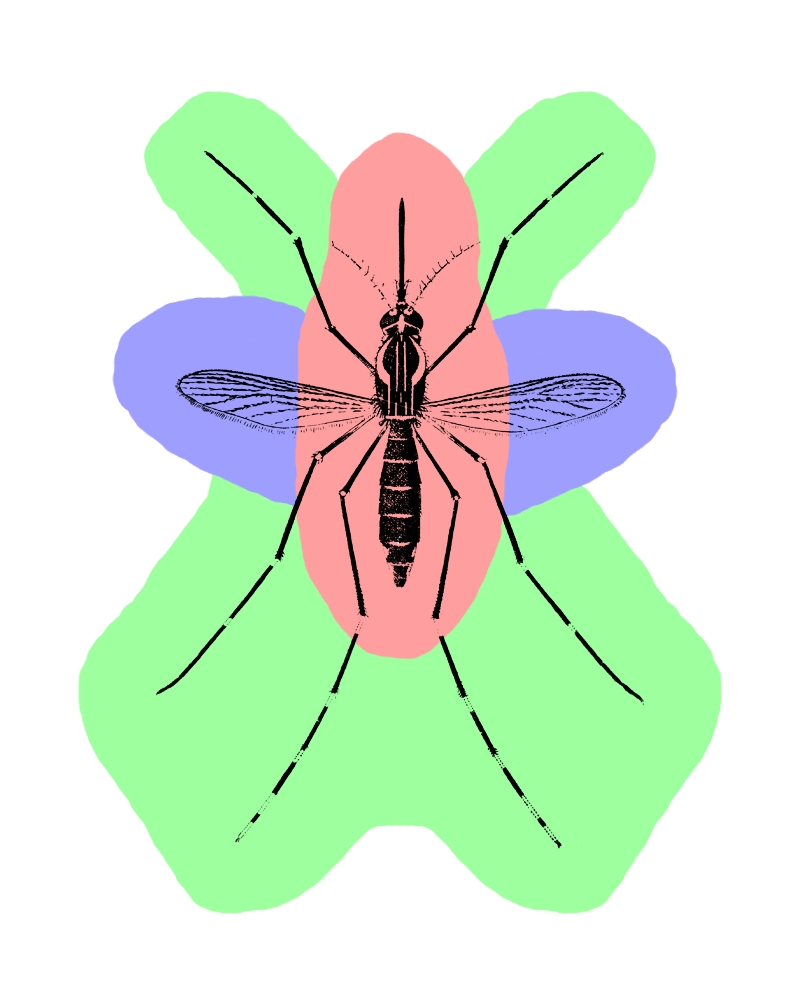 Frequency of impacts: once every 25 sec
[Speaker Notes: How often does a mosquito get hit by a raindrop? Violent rain falls at a rate of 50 mm/hr, and raindrops can range in size from 10-65 mg on average. 
Mosquitoes have an impact area (plan view area) of 30-40 mm^2. 
We assume the effects of frontal impacts during flight are negligible. 
Therefore, during heavy rain, a mosquito will be struck about every 25 seconds on average.
There are 2 types of impacts. Direct impacts occur when a drop hits the body (red)
Glancing impacts occur when a drop impacts a wing or leg (green). 
We find that the direct impact zone accounts for ¼ of the total impact area, and hypothesize that glancing impacts are 3X more likely.]
Activity 3: What is the raindrop’s force F from a glancing blow on the wing?
θ
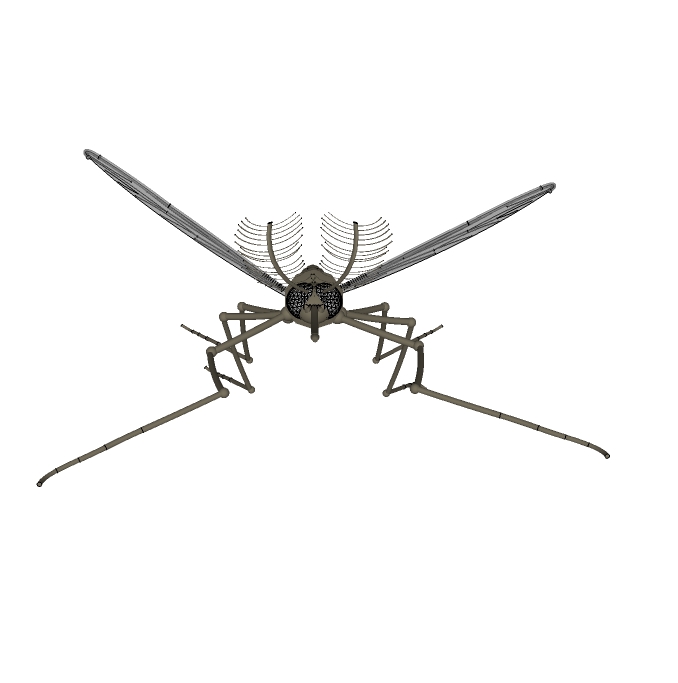 τ ~ 10- 2 s
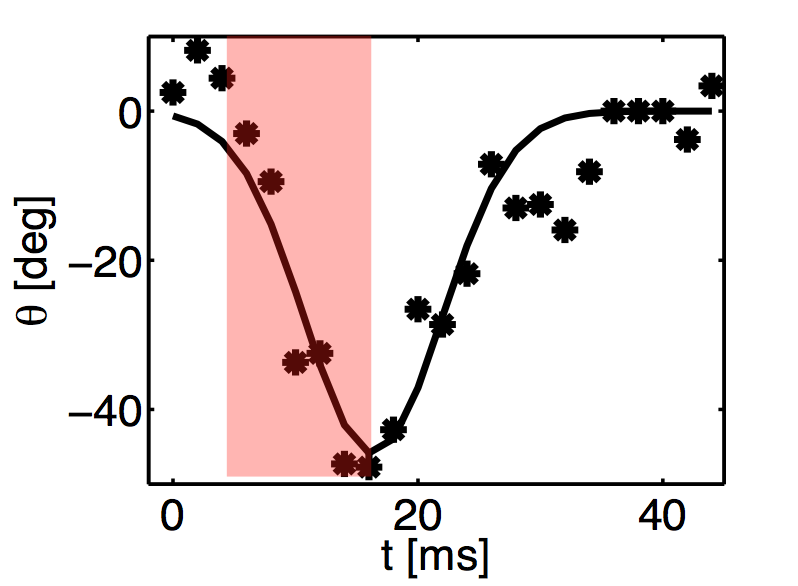 Angular deflection
F
Given: 
angular acceleration as shown in graph above
impact radius r = 1 mm
radius of mosquito, R ~ 1 mm,  and mass m ~ 1 mg
Time t [ms]
Activity 4: What is the final speed of raindrop-cum-mosquito after impact?
Consider conservation of linear momentum.  In particular consider the momentum before and after impact.
Inelastic Impact
m1
final speed / initial speed
u1
m1
m2
m2
u’
mass of raindrop / mass of mosquito
[Speaker Notes: This is a simplified diagram of what we see through our camera, where…
From conservation of momentum we can predict the final velocity from this eqn. 
The plot shows the velocity ratio versus the ratio of masses. Notice that direct impacts follow the curve well. Departure from the curve happens when a drop glances the object and pulls it downward. Kinetic energy is lost in this rotation. A mosquito, as denoted by the blue X, will slow a drop only by 10%. By comparison, a massive dragonfly will zap 90% of a drop’s velocity. 
An insect’s mass determines it’s speed post-impact. 
Mosquitoes are so lightweight, raindrops loose very little momentum (2-17%) upon impact. A small momentum transfer signifies small force transfer.]
Activity 4: What would happen with other kinds of insects?
Handout 1: Position and velocity of mimics
Position Y		       Velocity U2
Small drop
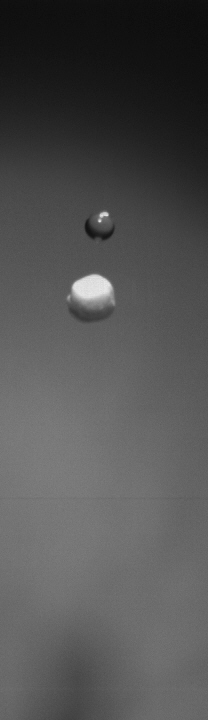 Large drop
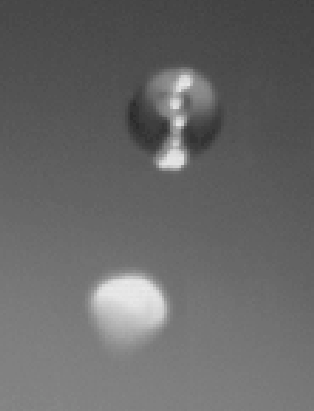 Mosquitoes Accelerate 50-300 G
big raindrops
Mosquito acceleration  
(in Earth’s gravities G)
flea jumping ~ 100 G
small 
raindrops
human tolerance ~20 G
Mass of raindrop / mass of mosquito
Max force: 4000 dynes (flight still possible) – 10,000 dynes (death)
deformation 
coefficient: 
 k = 20
Impact Force
Dimensionless Acceleration
[Speaker Notes: In our experiments with slow drop speeds, we saw mimics accelerate 50-300 G. A human’s tolerance to acceleration is about 25 G, and the champions of generating acceleration, fleas, experience 135 G. 

To give you an idea of the force involved here: if a 2 dyne mosquito undergoes 300 G, the resulting force is equivalent to the weight of 0.6 grams, about the weight of a feather.]
Mosquitoes Accelerate 50-300 G
big raindrops
Mosquito acceleration  
(in Earth’s gravities G)
flea jumping ~ 100 G
small 
raindrops
human tolerance ~20 G
Mass of raindrop / mass of mosquito
Max force: 4000 dynes (flight still possible) – 10,000 dynes (death)
deformation 
coefficient: 
 k = 20
Impact Force
Dimensionless Acceleration
[Speaker Notes: In our experiments with slow drop speeds, we saw mimics accelerate 50-300 G. A human’s tolerance to acceleration is about 25 G, and the champions of generating acceleration, fleas, experience 135 G. 

To give you an idea of the force involved here: if a 2 dyne mosquito undergoes 300 G, the resulting force is equivalent to the weight of 0.6 grams, about the weight of a feather.]